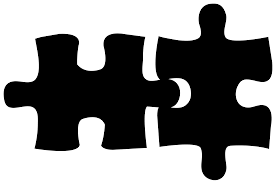 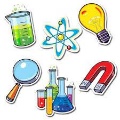 Reorganisation of Schools
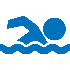 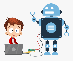 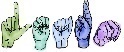 PRINCESS  MEADOW – THE  JOURNEY  BEGINS

MOTTO:  EDUCATION  MEADOW  PALACE - EMD
GDE ROS Provincial Twins
25 November 2023
The Twinning Programme has 3 objectives and 8 educational outcomes
8 Educational Outcomes
3 Objectives
1.
Improved social cohesion of all school stakeholders through cultural exchange
Improved Social Cohesion
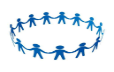 Unified citizens through fostering an improved understanding of South Africa’s diversity
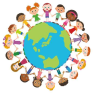 2.
Shared Resources
Improved education delivery through the transfer of skills and access to ICT
Improved school functionality by focusing on whole school development
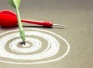 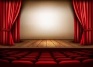 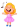 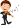 Enhanced school improvement  through continuous improvement programs in schools
Improved leadership and governance through transfer of skills
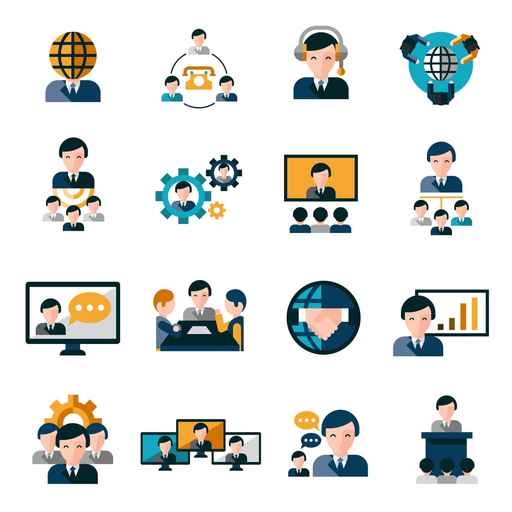 Improved planning, financing and resourcing through robust management processes
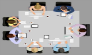 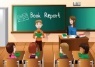 3.
Improved Holistic Learner Performance
Improved learner outcomes through the holistic development of learners
Current Twinned Pairs Support Categories
Intensive Support
Alexandra & Sandown (AlexSan)
Support and Monitoring
Monitoring
Bovet & Lyndhurst (BovLynd)
Mikateka & Halfway House (MikaWay)
New Confirmed Pairs 2022
Gauteng 
Province
Gauteng 
Province
Contents
1.
2.
3.
SOCIAL COHESION FOCUS AREAS
Joint sporting & cultural activities
 Joint learner leadership development
3. Joint educational activities
JOINT SPORTING & CULTURAL ACTIVITIES
NETBALL
SOCCER
MINI CRICKET
VOLLEYBALL
DRAMA
POETRY
RUGBY
BASKETBALL
BALLET
ANNUAL  HERITAGE  DAY  CELEBRATION – SEPTEMBER  EACH  YEAR

Planned  to  be  implemented  together  by  PRINCESS  MEADOW  IN  2024  ONWARDS
Resources  needed  -  Sport  Kits, Equipments  and  maintenance  of  grounds / courts (Funding required)
JOINT LEADERSHIP ACTIVITIES
SMT Meetings & Curriculum Planning sessions
Strategic Planning
Mentorship and Development Activities
Governance 
Policy Implementation
PS development
Teacher development
Prefects
JOINT EDUCATIONAL ACTIVITIES
STILL  TO  BE  ACTIONED  IN  2024  GOING  FORWARD,  PENDING  FUNDING AND  RESOURCES AS  KEY  ENABLING  FACTORS
Cross  collaboration -  online  teaching
Spelling Bee
Field trips
Debates
Cultural  Activities
Mental  Maths  Competition
Oral  Reading  Fluency
Speech  Contest
Coding  and  Robotics
SHARED RESOURCES
STILL  TO  BE  SHARED
HUMAN  RESOURCES  -  GENERAL  WORKERS  (GARDENING),  ADMINISTRATION – SASAMS, ADMIN SKILLS,  TEACHERS -  COLLABORATIVE  TEACHING,  SMT -  LEADERSHIP  AND  MANAGEMENT
ICT  resources
Sport  Fields
Hall  usage
IMPROVED LEARNER PERFORMANCE
Not  yet  implemented
No  report  as  yet
Achievements
Achievements
Section 17  SGB  name – Princess  Meadow
Section 17  SGB  Exco  committee selected
Section  17  SGB  Website
Acquisition -  New  Roll  Up  Banners
Invitation to observe  AGM  proceeding:  Principals  observed  AGM  proceedings
Meeting  with  the  Coach
SGB  Broader  Meetings
Official  Letterhead
Official  Logo
NPO  registration  -  In  Progress

Support provided, existing schools, newly launched schools and schools to be launched in 2024
-  Coach  Allocated  to  Princess  Meadow
Planning 
- 2024  POA   -  LAST  SLIDE
Challenges and mitigation
Support provided, existing schools, newly launched schools and schools to be launched in 2024
Johannesburg Region: School Profiling 2023 (9 Focus Areas)
Johannesburg Region: Infrastructure and ICT Audits
Infrastructure & ICT
Johannesburg Region: Infrastructure and ICT Audits
Infrastructure & ICT
Johannesburg Region: Twinned Schools Learner Performance
PLANNING  2024  POA